Зачетная работа по курсу «Православная культура» 2019-2020 г.г.Реализация православного компонента в работе учителя-логопеда православного детского сада
Подготовили учителя – логопеды 
«ЧДОУ «Православный д/с «Покровский»: 
Русанова С.П.
Бондарь Т.В.
Актуальность работы
На сегодняшний день,  духовно-нравственное воспитание дошкольников предполагает формирование у ребенка ценностного отношения к жизни, удовлетворение и развитие   потребности познания смысла жизни и социальной потребности жить для других. И является неотъемлемой частью образовательного процесса.

Материалы данной работы рассчитаны на педагогов и специалистов ДОУ, как с общей, так и с православной направленностью, работающих с детьми старшего дошкольного возраста.
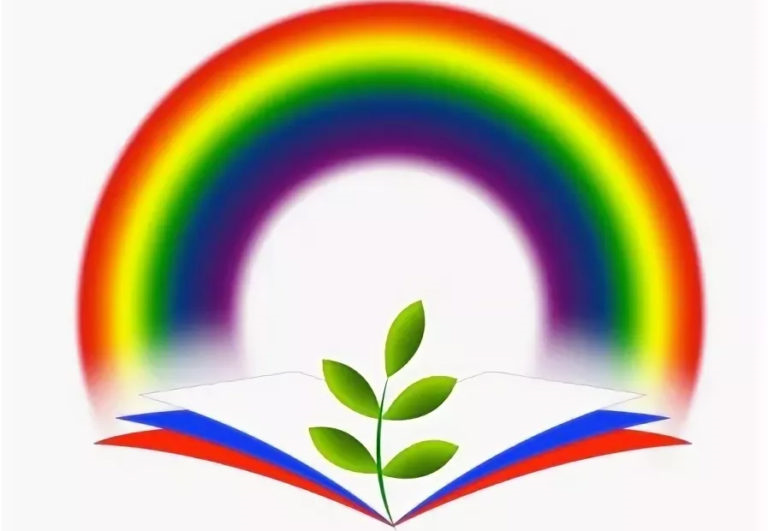 Рабочая программа
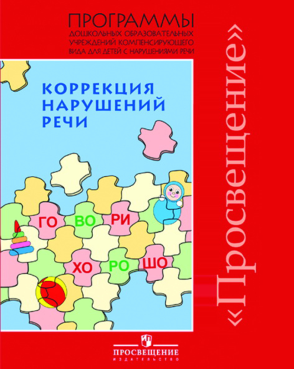 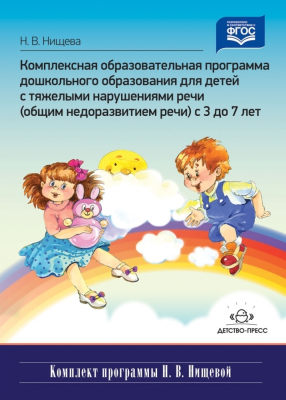 В.В. Зеньковский особо  отмечал значение игры для детей, сравнивая  игру с «психическим лоном», в котором оформляются и развиваются все наши творческие движения: эстетические, этические и даже религиозные. Таким образом, игра оказывается опосредованно связана с основами духовной жизни в нас, в ребенке.
На логопедических занятиях мы широко используем различные виды игр: 





с предметами
настольно - печатные
словесные
игры с движениями
сюжетные
ролевые игры
игры - драматизации и т.д.
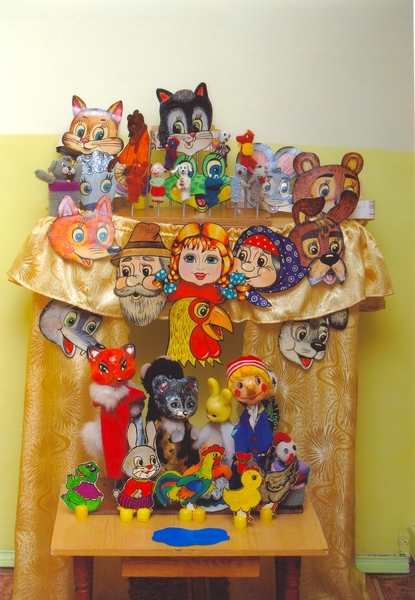 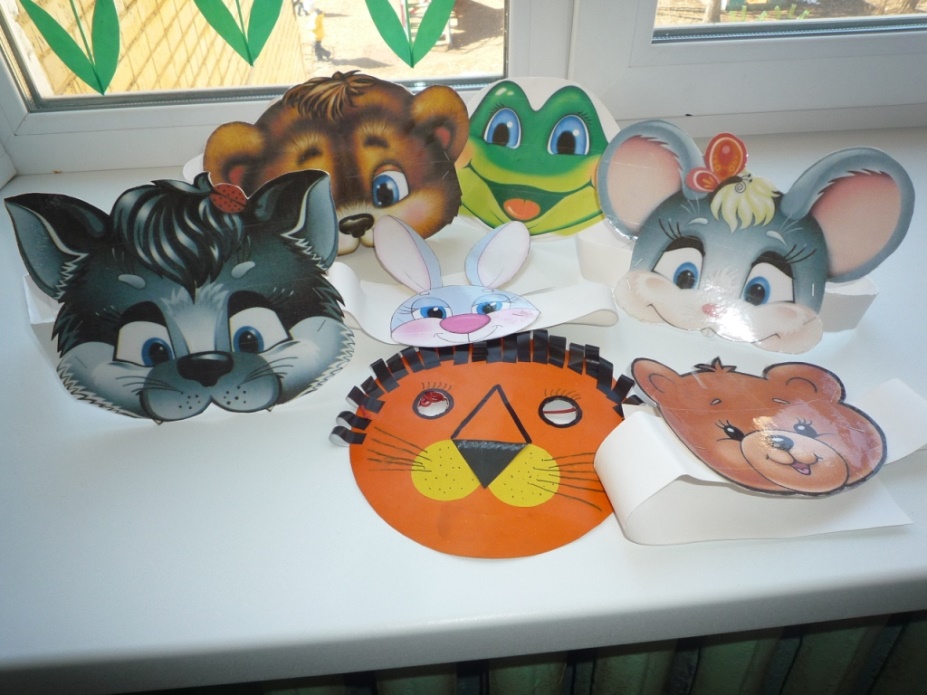 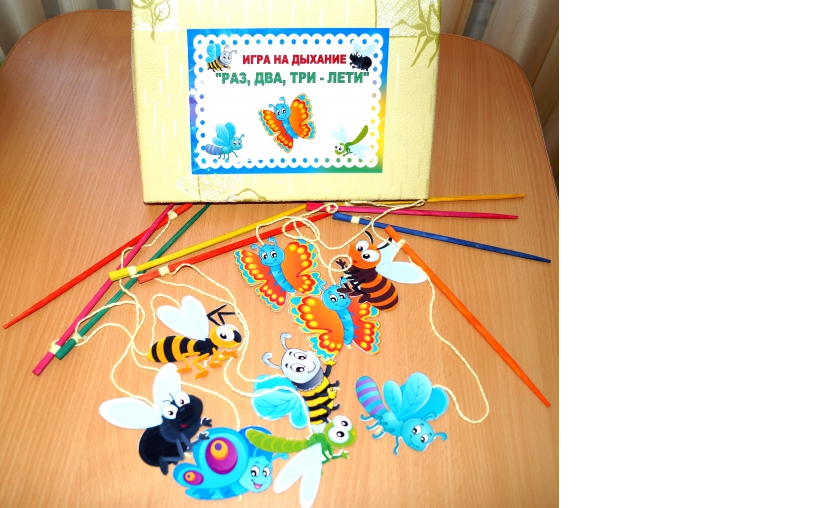 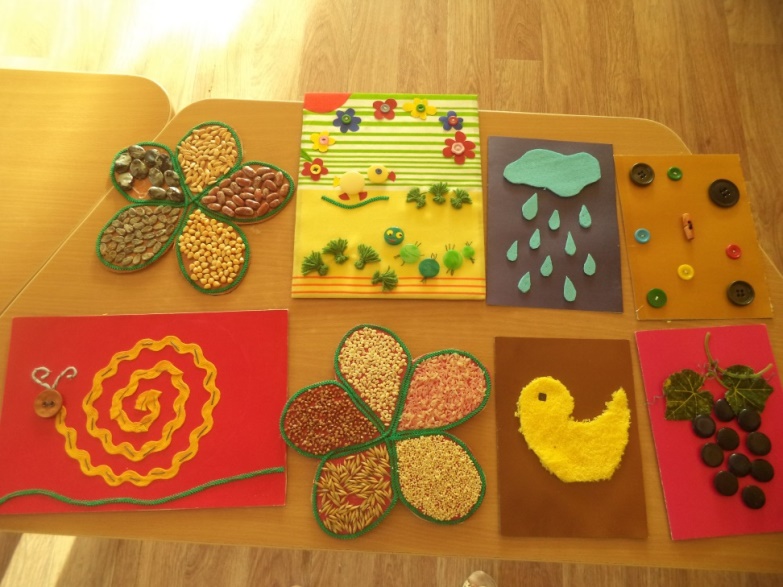 Включение в рабочую программу православного и духовно-нравственного компонента способствует решению дополнительных  задач в образовательной области «Развитие речи»:
В логопедическом кабинете естьПравославный центр
Игра «Собери картинку» (Храмы г. Белгорода)
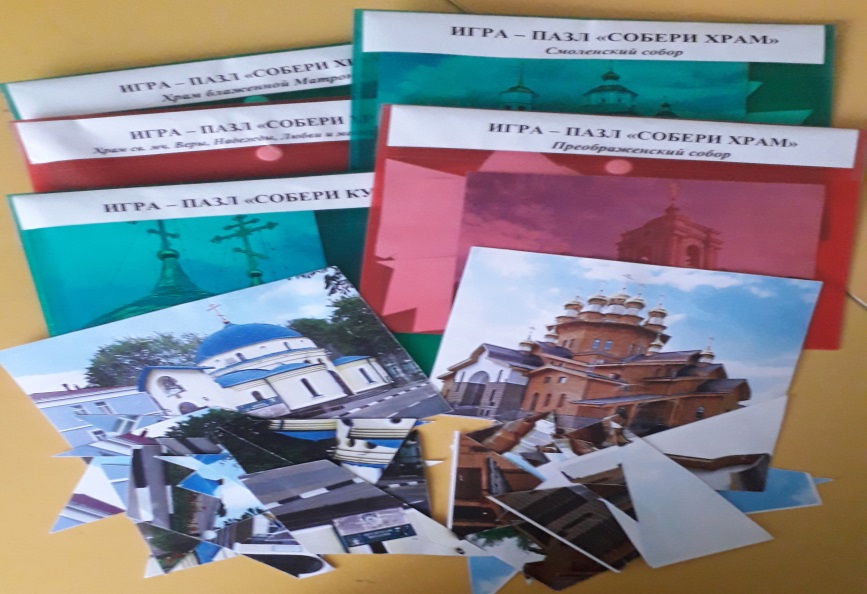 «Карточки для согласования числительных с существительным (Масленица, Пасха)»
Используем пальчиковые игры с православной направленностью для развития мелкой моторики на занятиях
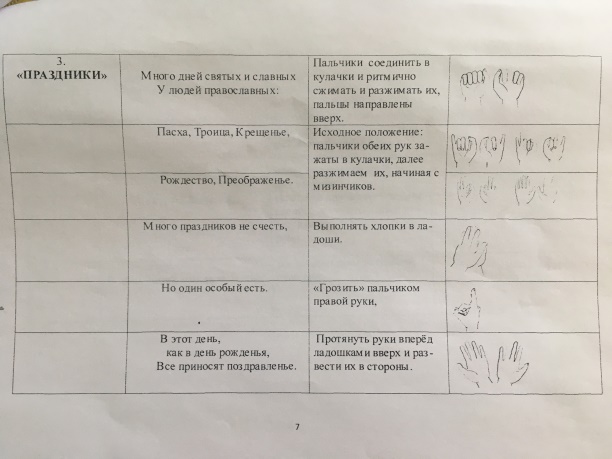 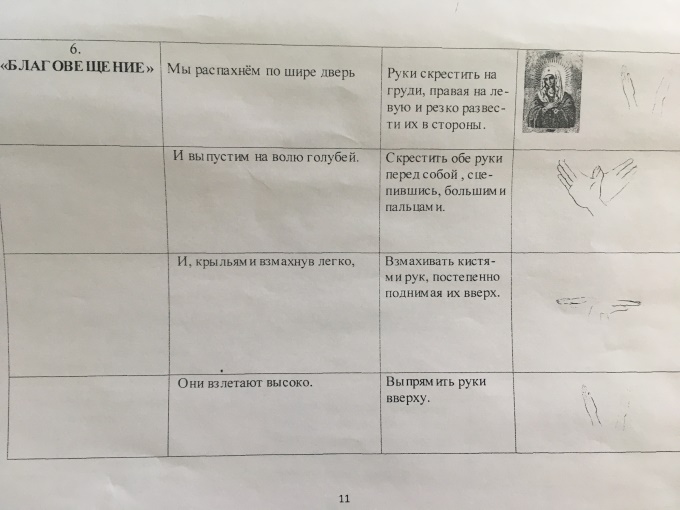 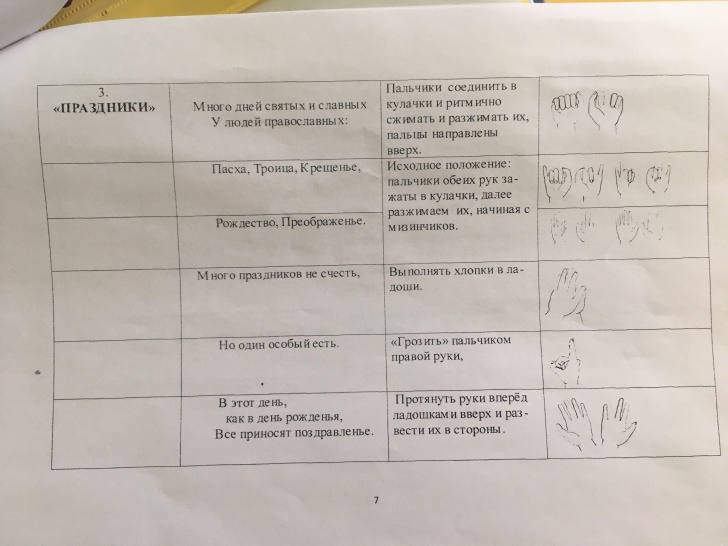 Игра - лото : «Какой сегодня праздник?»
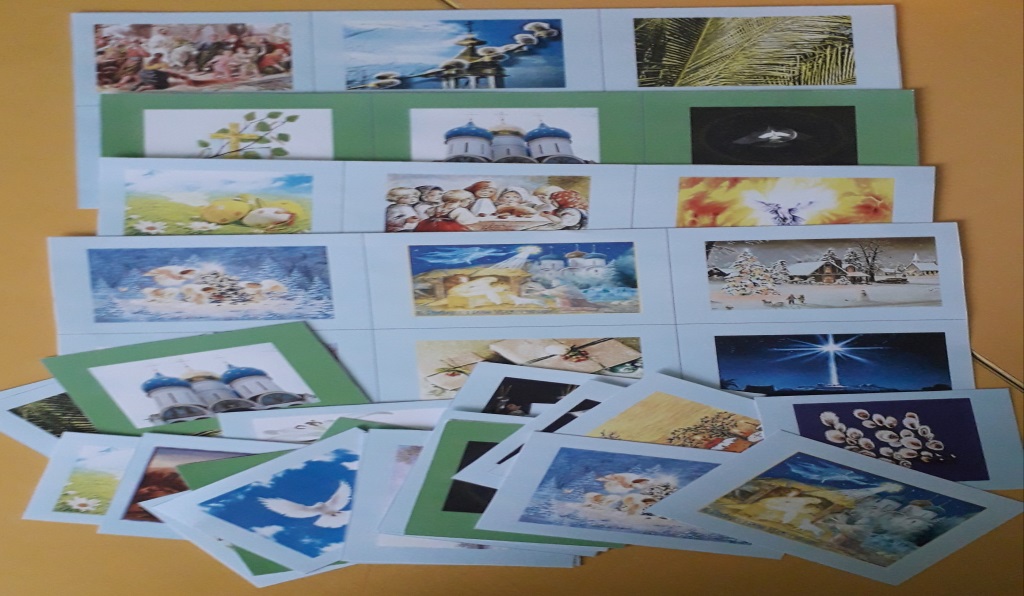 В свои занятия мы также включаем пособия по нравственному воспитанию дошкольников
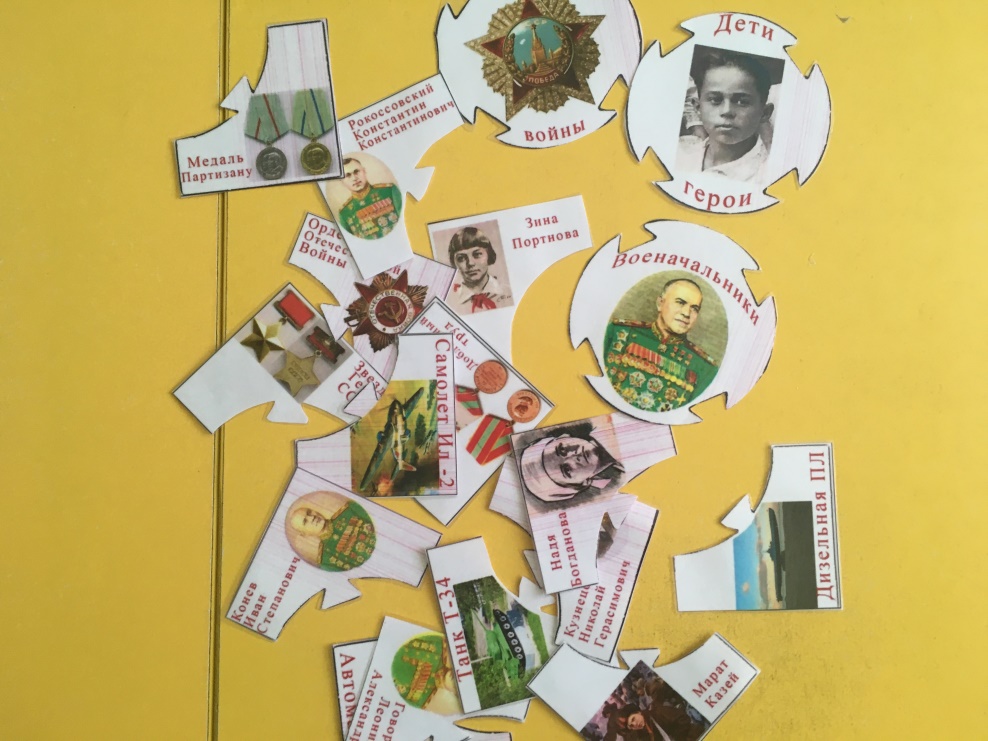 Используются нами в работе и различные ЛЭПБУКИ  на православную тематику:
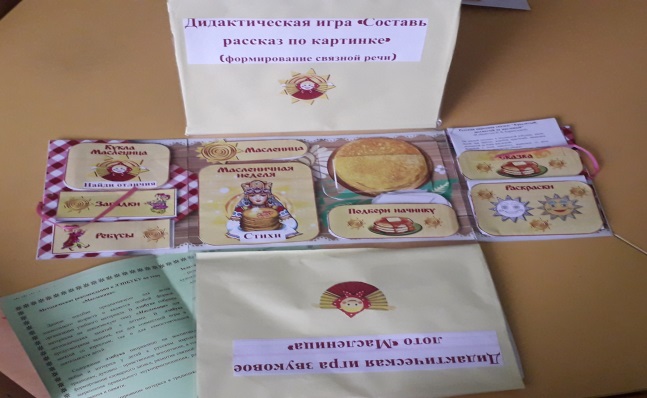 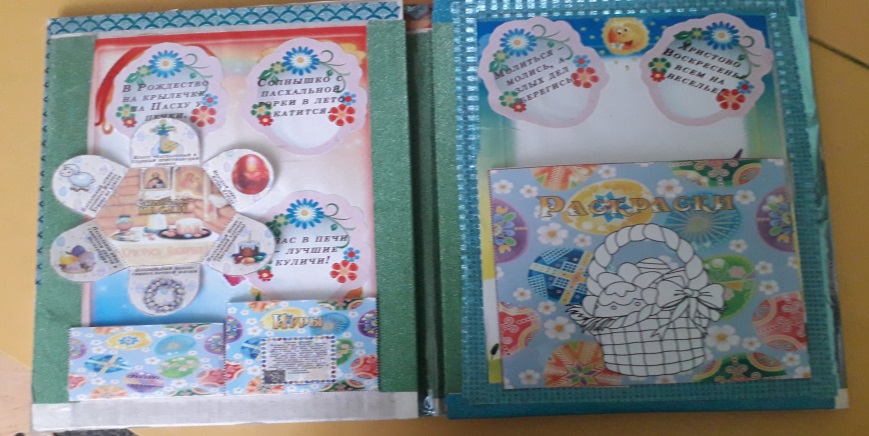 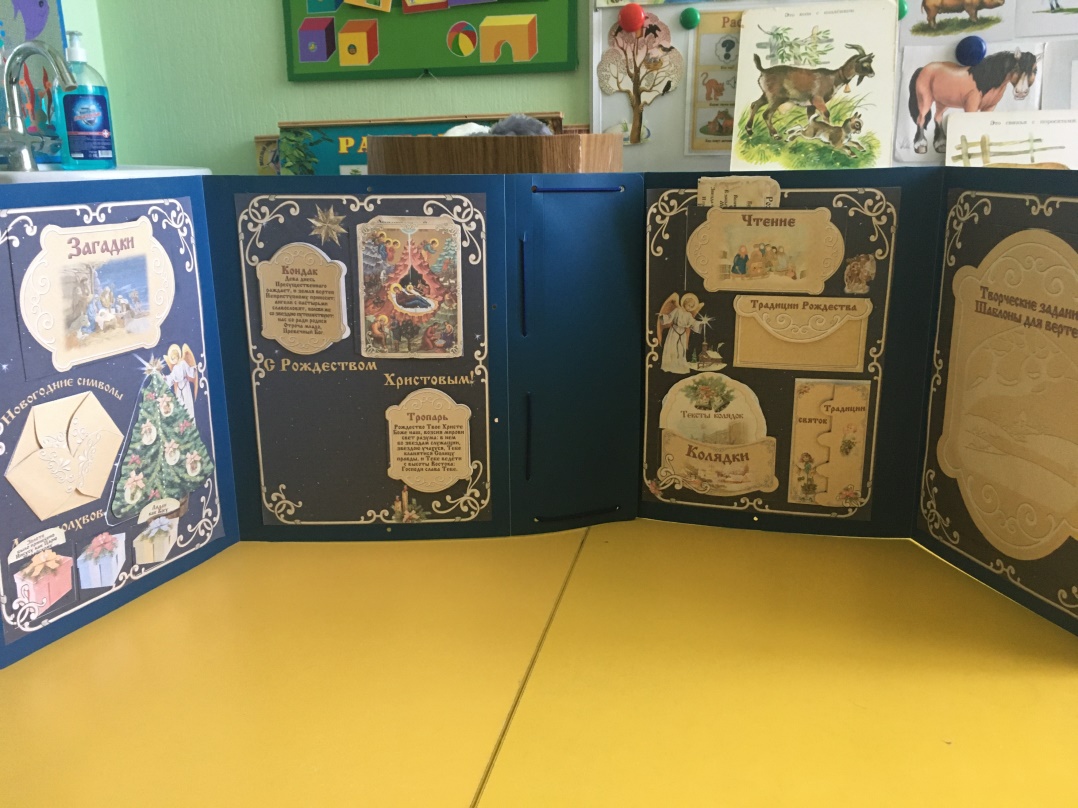 Используем раскраски с православной тематикой для развития графо-моторных навыков
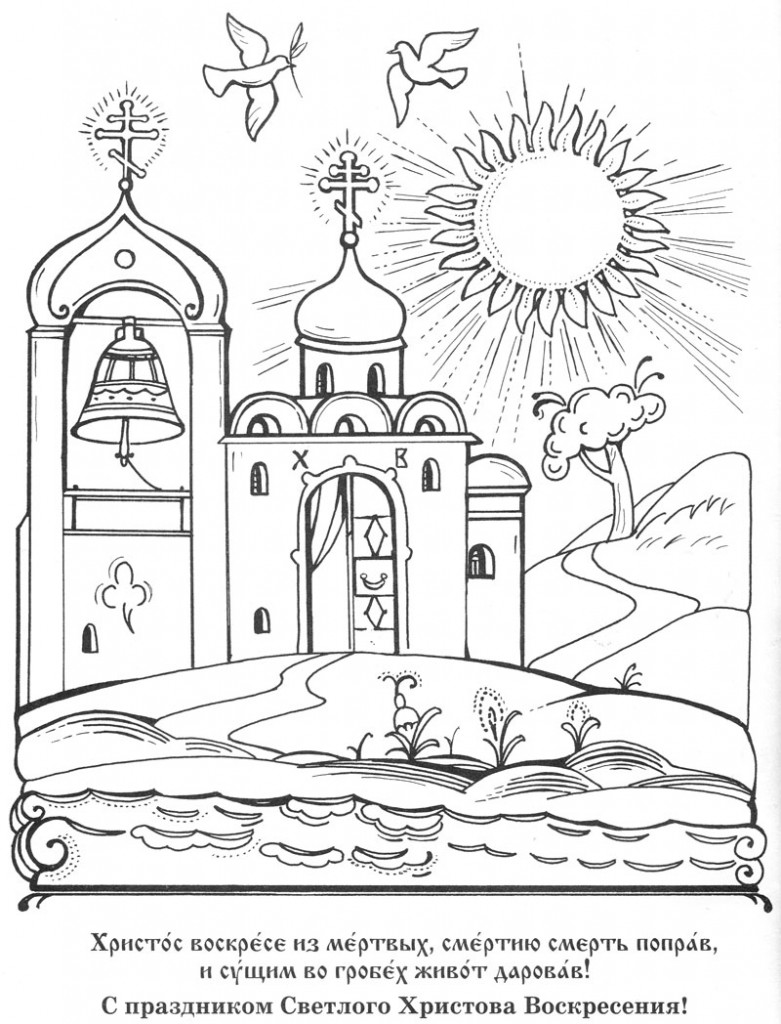 А также в работе нами используются печатные и периодические издания, затрагивающие православную и духовно – нравственную тематику
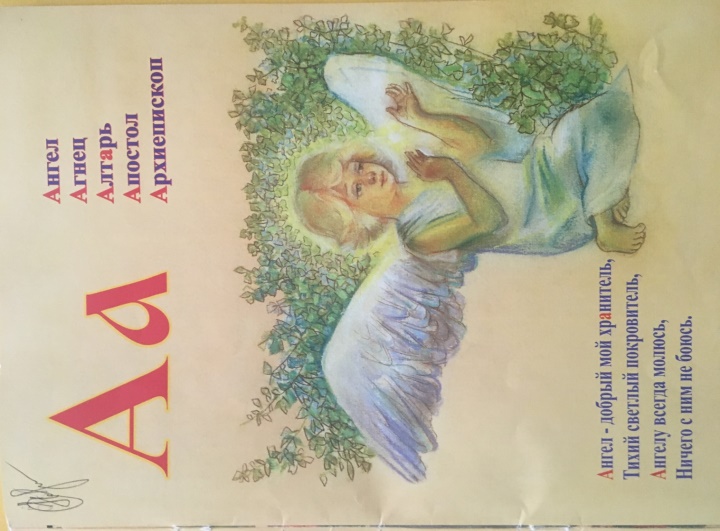 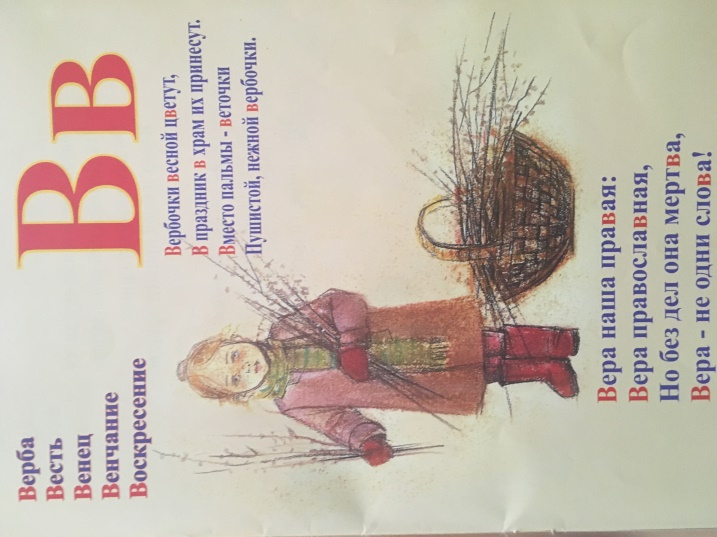 В результате освоения программы по курсу «Православная культура», мы взяли на вооружение еще несколько вариантов игр для детей на духовные темы, которые будем использовать в соей практике:
1. Шарик с пожеланиями
Задачи: расширять словарный запас слов и учить детей использовать их в определенных ситуациях.
2. Пять  орешков.
Задачи: создавать условия для самоутверждения ребенка в группе детей и взрослых; расширять запас слов и учить их использовать в определенных ситуациях.
3. «Заветные буквы»
Задачи: учить детей среди нескольких букв выбирать нужные.
4. Свеча
Задачи: расширять словарный запас слов, учить детей правильно строить предложения и стараться не повторять сказанное.
   5. Ангел-хранитель.
Задачи: учить детей проявлять любовь к другим, милосердие, сострадание.
Спасибо за внимание!